In pairs, predict what the following code does
Shopping.txt contains the following:

Bananas 
Apples
Milk
Bread 
Chocolate biscuits
Reading Text files
Learning objectives
Write programs that can read text files
Download and run the following code:
Download the code from
read.py

Download the file to read
shopping.txt 

Does the code do as you expected?
Reading text files
Previously we looked at writing data to text files.  
Now we need to be able to retrieve that stored information by reading data from text files

There are three steps to reading a file
Open the file to read
Read the file
Close the file
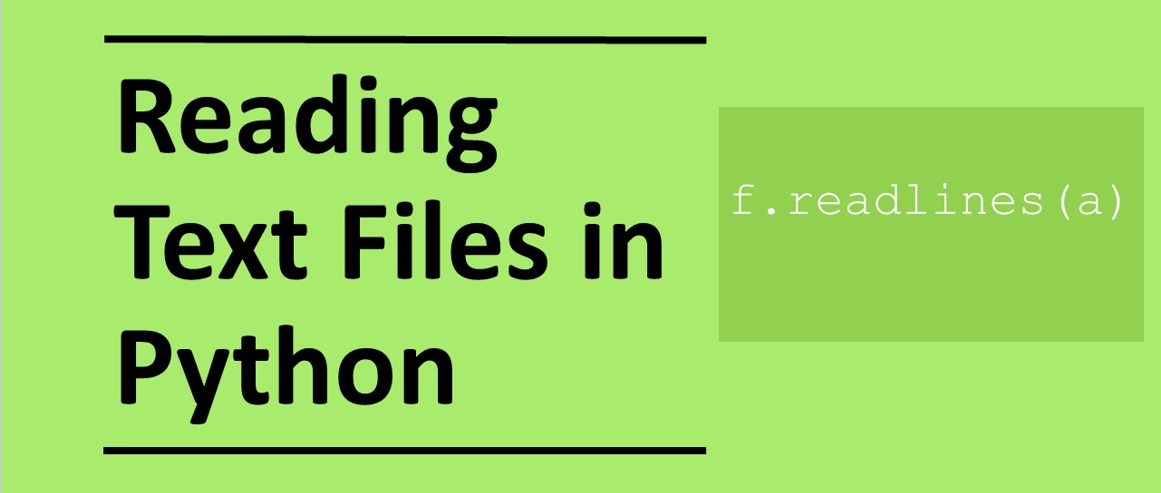 Open file for reading
file = open(“file.txt”, 'r')
This is the name of the file object
Open file for reading
file = open(“file.txt”, 'r')
Built in function that opens a file
Open file for reading
file = open(“file.txt”, 'r')
Name of the file you want to read
Open file for reading
file = open(“file.txt”, 'r')
Access specifier, indicating that we wish to read the file.

If the file does not exist that an error will occur
Reading methods
There are three methods that we can use for reading in text files:

read()- Reads in the whole file into a single string variable
readline()- Reads in one line at a time 
readlines()- Reads in the whole file into a list
Using the read()method
file=open(“shopping.txt","r")
text=f.read() 
print(text) 
file.close() 


Advantage: Reads the whole file in at once

Disadvantage: Reads into a single variable including the end of line character (\n) so difficult to do anything with without further processing
Output string: “Bananas\nApples\nMilk\nBread\nChocolate biscuits”
Using the readline()method
file=open(“shopping.txt","r")
print(file.readline())
print(file.readline())
print(file.readline())
file.close() 

Advantage: Can easily process a single line
Disadvantage: Need more code to read in the whole file
Output:
Bananas
Apples
Milk
Using the readlines()method
file=open(“shopping.txt","r")
text=f.readlines() 
print(text) 
file.close() 


Advantage: Reads the whole file into a list that is much easier to process
Disadvantage: Need to strip away the end of line character (\n)
We recommend using readlines()as the method of choice
Output: [‘Bananas\n’,’Apples\n’,’Milk\n’,’Bread\n’,’Chocolate biscuits\n’]
Close file
Once we have read the file we need to close the file using the close method
file.close()
Read text file function
This function is a general function that you can use in lots of situations for reading text files.

Call the function
read_text_file

Put the name of the file you want to read in the brackets

Set the name of the list that you want the contents of file copied to
Read text file function
Create an empty list for writing the contents of the file to
Read text file function
Open the file for reading
Read text file function
Reads each line at a time and puts into variable line
Read text file function
Strip the newline character (\n) from the end of the line that has been read in and then append this to the text list
Read text file function
Close file
Read text file function
Return the list that we have added all the values in the file to
Modify
Make the following modifications. In each case explain what happens and why by adding comments to the code

Line 5: remove .strip(“\n”)

Line: 8: Change the name of file from shopping.txt to shopping_list.txt

Line 3: Change the access specifier from ‘r’ to ‘w’
Make
Write a program that reads a set of number from a text file and adds them up.
 Create a text file called numbers.txt with the following numbers. 
	13
	19
	21
	15
	17
	16
Make sure there is one number on each line.
Use the read_text_file() routine to read the in the file.
Add up all the numbers in the file.
Make
Solution:
total=0
data=read_text_file(“numbers.txt")
for i in range(len(data)):
	total=total+int(data[i])
print(total)